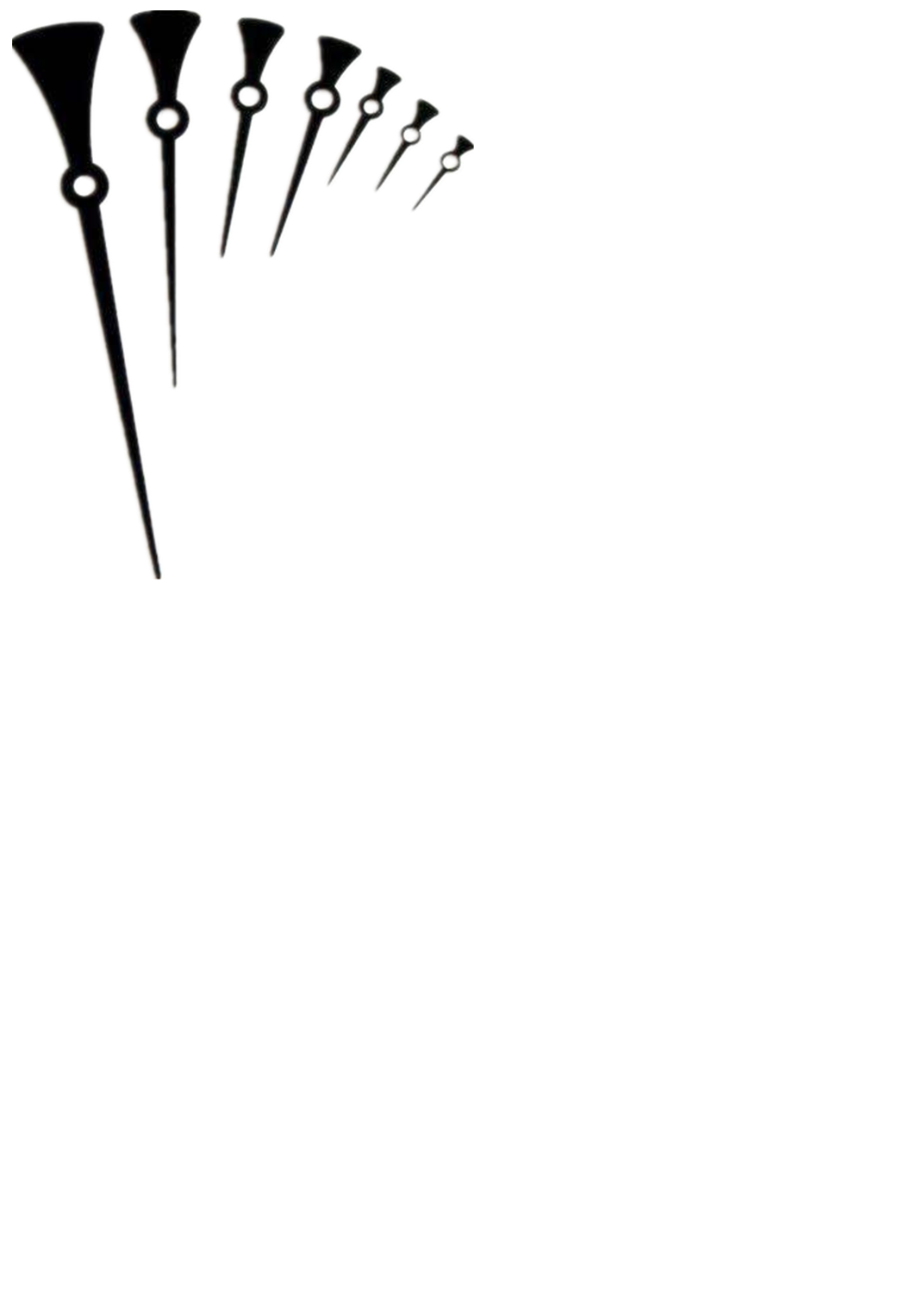 指针与数组
匡亚明学院      严泽宇
要点一览
指针的概念性介绍
数组与指针的密切联系
多维数组与指针
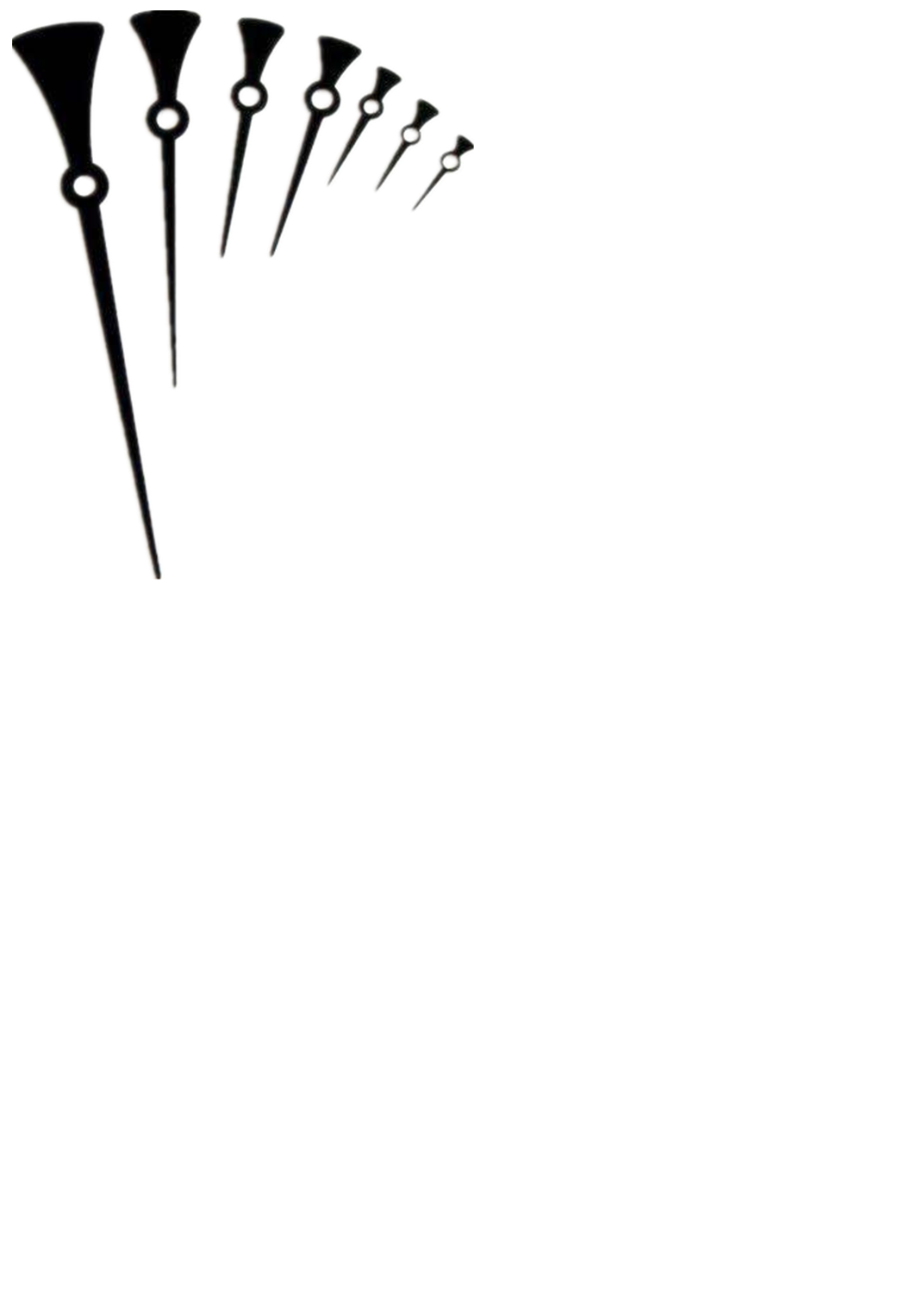 Part  1 指针的概念性介绍
指针的概念
在计算机科学中，指针（pointer）是编程语言中的一个对象，利用地址，它的值指向（points to）存在电脑存储器中另一个地方的值。通过地址能找到所需的变量单元，可以说，地址指向该变量单元。因此，将地址形象化地称为“指针”，意思是通过它能找到以它为地址的内存单元。
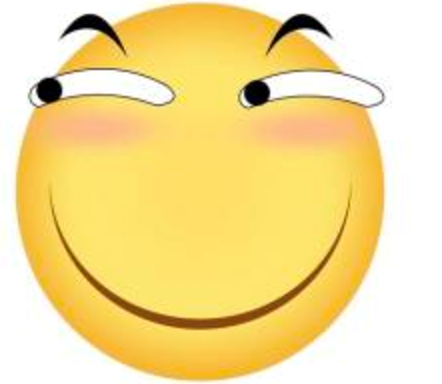 指针是C/C++语言的
精髓，也是强大的本质
指针的表示与调用
地       址：内存单元的编号
指       针：变量的地址
指针变量：存放其他变量地址
                  的变量
int i=3, j=6, k=9;int *ptr;ptr= &i;
&i                                指        针
ptr                                指针变量
指针变量
可以引用
变量的值
*
指针初体验
如果我们运行左边的示例会发现首先输出：
100 20
然后输出两段数字：（电脑上某次运行结果）
0060FEF4 0060FEF0
int a,b;int *p1,*p2;p1 = &a;p2 = &b;a = 100;b = 20;printf("%d %d\n",*p1,*p2);printf("%p %p\n",p1,p2);
我们可以得到的结论：
有“*”的对应指针所指向的变量的值
无“*”的对应存放在该指针里的地址
“&” 与 “*”
我们让  int a, *p;
               p = &a;
（1） &a      &*p	
	如：int a,b;
            int *ptr1 = &a, *ptr2;
		ptr2=&*ptr1;   	
（2）  a         *p	    *&a
C语言中不存在“按地址传递”，所谓指针也只是用某个值来代替“地址”进行传递，本质上仍然是值的传递
p1      	     a
p2	            b
指针变量作函数的参数
我们写一个函数swap()来对指针进行一点更加细致的探究：
思路1：交换指针中的变量地址
仍然是刚才的
int a = 100, b = 20;
int *p1 = &a, *p2 = &b;
void swap(int *px,int *py){    int temp;    temp = px;    px = py;    py = temp;}
？？？
思路2：交换指针指向的变量值
20


100
100


 20
void swap(int *px,int *py){    int temp;    temp = *px;    *px = *py;    *py = temp;}
swap(p1,p2);
printf("%d %d\n",*p1,*p2);printf("%p %p\n",p1,p2);
结论：
地址位置不动，而变量值交换
这种方式较为实用
Part  2 数组与指针的密切联系
数组的声明
声明数组必须提供以下信息：
为数组指定一个名字
规定数组中元素的类型
规定数组中元素的个数
小例子：

int a[10]: 从a[0]开始，每个元素均为整型变量，各占4字节，总共占40字节；
char me[200]: 从a[0]开始，每个元素为字符型变量，各占1字节，总共200字节.
通过指针引用数组
数组元素的指针——指向数组某元素的指针（即数组元素取地址）
如数组名 a ＝ &a[0]，即 a 是 a[0] 的指针。
指向数组某元素的指针变量。如
     int a[10], *p;
      p = a; //指针变量p指向a[0]

p与a的区别：
p是指针变量，允许赋值 p = &a[5];
然后就有如：p+3 = &a[8];

a是指针常量，定义数组a时就有 a = &a[0];
不允许对a再赋值。
例：倒序输出
#include <stdio.h>
void inv(int x[],int n);int main(){    int i,a[10] = {3,7,9,11,0,6,7,5,4,2};    inv(a,10);         for (i = 0;i < 10; i++)        printf("%d ",a[i]);    printf("\n");} 
void inv(int x[],int n){    int i,j,t,m=(n-1)/2;    for (i = 0;i <= m; i++){        j = n – 1 - i;        t = x[i];x[i] = x[j];x[j] = t;    }}
void inv(int x[],int n);
在这种情况下，两种方法没有区别，具有等效性
void inv(int *x,int n);
已定义int a[10];
		int *p = a;
（1）p+i 	             a+i        	  &a[i]
（2）*(p+i)         *(a+i)         a[i]
（3）p[i]             *(p+i)      	  a[i]
辨析：(如果 p = &a[k] )

p++
*(p++)与*(++p)
(*p)++
/* 使 p 指向下一个元素 a[k+1] */
/* 前者为 a[k]，后者为 a[k+1] */
/* 使 p 所指向的元素值加1，即 a[k]++ */
指针允许实施的运算
1. 算术运算
p++ , p + i  
p--,  p - i
p2 - p1 (需要p2 > p1,否则无意义)
2. 赋值运算	p += i; p = &a;
3. 空指针	NULL
4. 关系运算	p  op  q	
      op 是关系运算符
以上的条件：p, q指向同一数组
p
p
p
例：用指针输出数组
a[0]



a[9]
a[10]




a[19]
0
：
：



9
int main()
{  int *p,i,a[10];    for(p = a,i = 0;i < 10; i++)        scanf("%d",p++);    for(i = 0;i < 10;i++,p++)        printf("%d",*p);}
p = a,
你以为数组和指针就这么简单？
指针
指向指针的指针
指针数组
pa
a[0]
p
p[0]
             p[1]
          p[2] 
          p[3]
指针数组
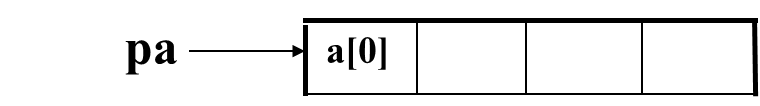 定义:	int *p[4];
定义数组名为p，有4个元素，每个元素是指向int型的指针变量
int *p[4] 与 int (*pa)[4]的比较：
按照运算符的优先级理解int后的式子
int *p[4] ；     [ ]   =>  *
p是由4个元素组成的一维数组名，数组元素
是指向整型量的指针变量
int (*pa)[4]；  ( )   =>  [ ]
pa是指针变量，指向由4个整型变量组成的一维数组
……
前者用于行不变，列可变的二维数组，后者用于行可变，列不变的二维数组
Part  3 多维数组
a
a[0]
a00
a01
a02
a03
a+1
a[1]
a10
a11
a12
a13
a+2
a[2]
a20
a21
a22
a23
通过指针引用多维数组
二维数组的地址（指针）:
int a[3][4];
&a[i][j]	a[i]+j     	*(a+i)+j
a[i][j]	   	*(a[i]+j)	*(*(a+i)+j)
Ex:
a[0][0]		**a		      *(*(a+0)+0)
a[0][1]       *(*a+1) 	*(*(a+0)+1)
指针数据类型
指针变量存放的是其它变量的地址，地址是正整数。
定义指针时必须指定数据类型，称它为基类型，即指针变量将要指向的变量的类型。
指针的意义
第一，指针的使用使得不同区域的代码可以轻易的共享内存数据。因为诸如结构体等大型数据，占用的字节数多，复制很消耗性能。但使用指针就可以很好的避免这个问题，因为任何类型的指针占用的字节数都是一样的（根据平台不同，有4字节或者8字节或者其他可能）。
第二，指针使得一些复杂的链接性的数据结构的构建成为可能，比如链表，二叉树等等。
参考资料：
（1）The C programming language(second edition), Brian W. Kernighan, Dennis M. Ritchie, PRENTICE HALL;
（2）Understanding and Using C Pointer, Richard Reese, O’REILLY.
Thank you!